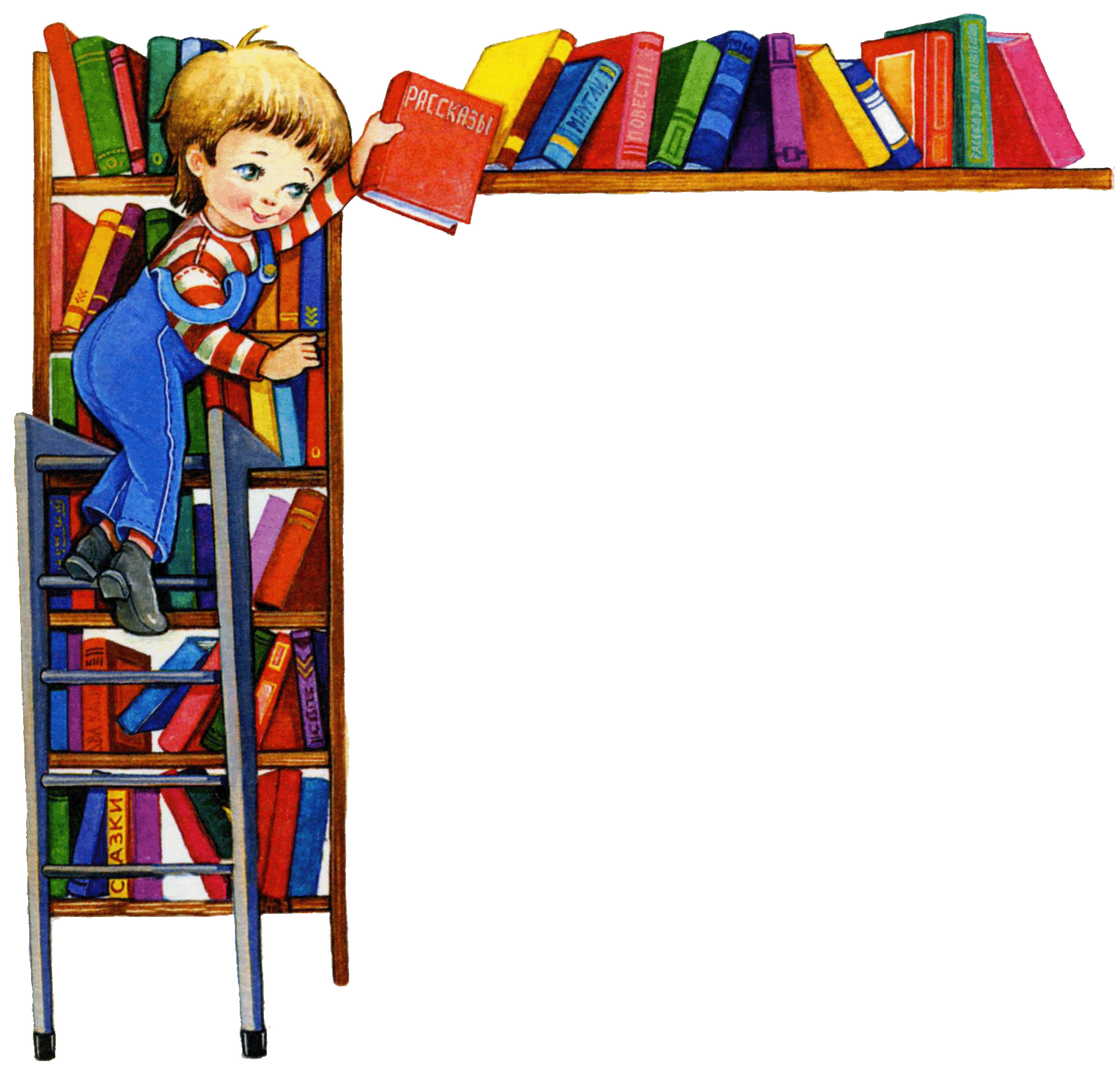 4 класс
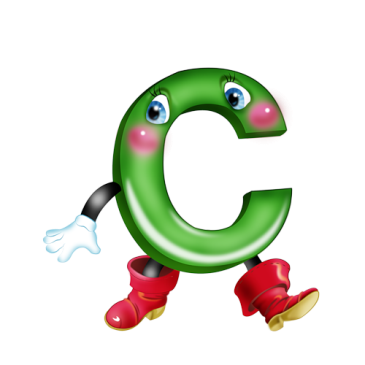 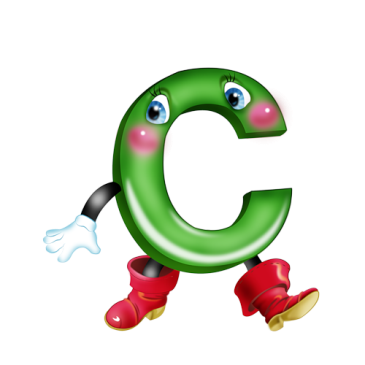 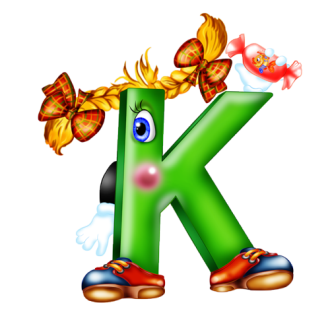 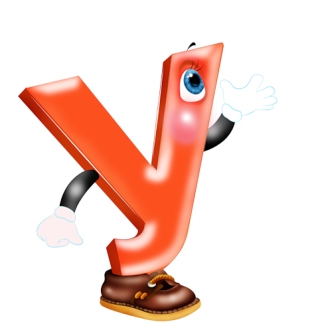 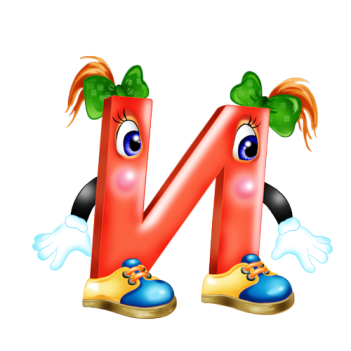 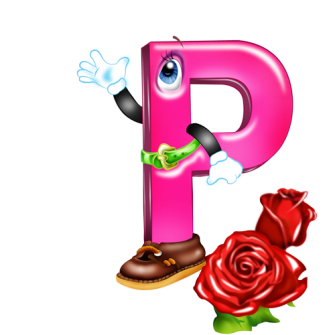 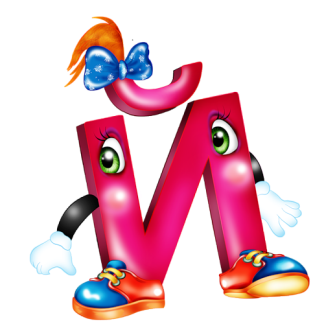 МОНИТОРИНГ 
качества знаний
Работа 1
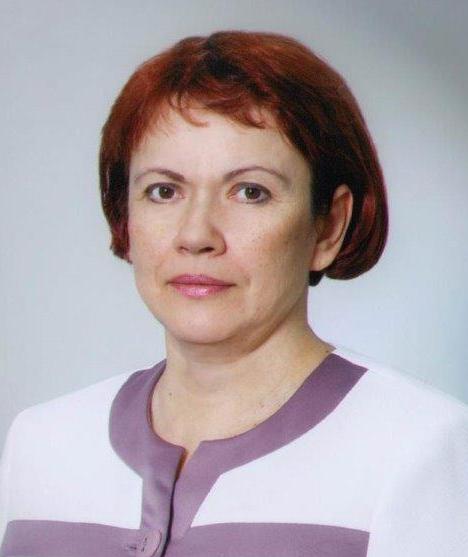 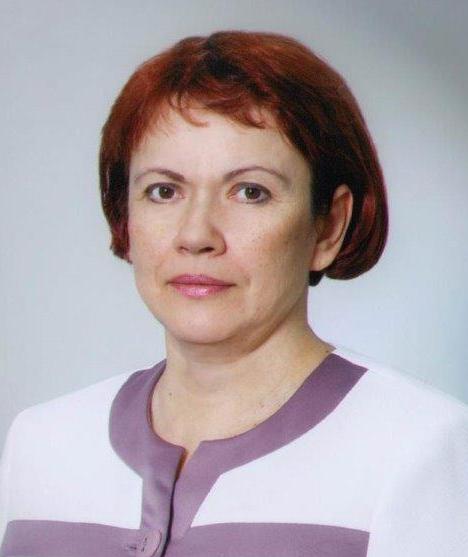 Владимирова Ольга Владимировна
МБОУ «Туринская средняя школа»
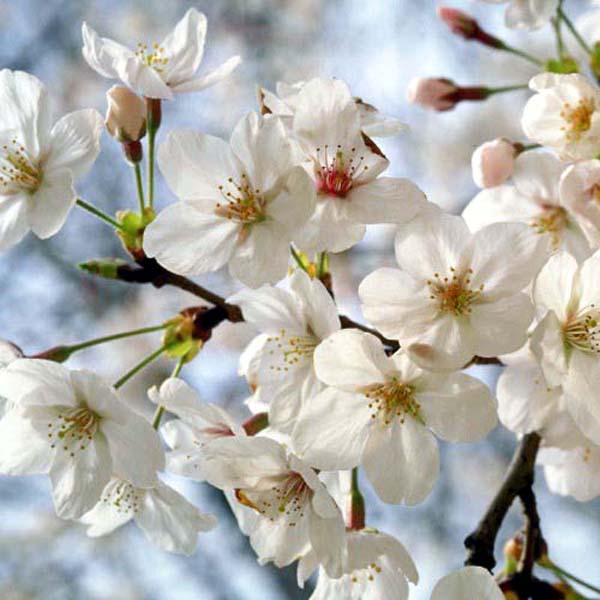 1. Найди слово, написание которого не соответствует его произношению:
            1) случай   
            2) вокзал     
            3) любить    
            4) белка
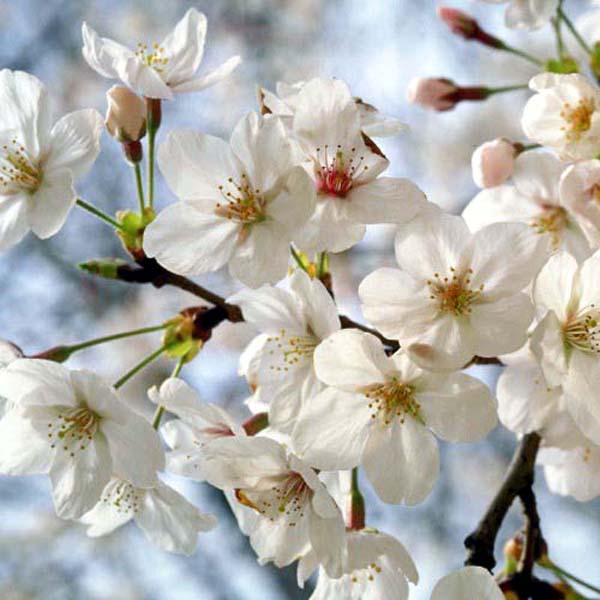 2.Сколько звуков и букв в слове огонь:
1) 5 звуков, 5 букв
2) 6 звуков, 5 букв
3) 4 звука, 5 букв
4) 5 звуков, 4 буквы
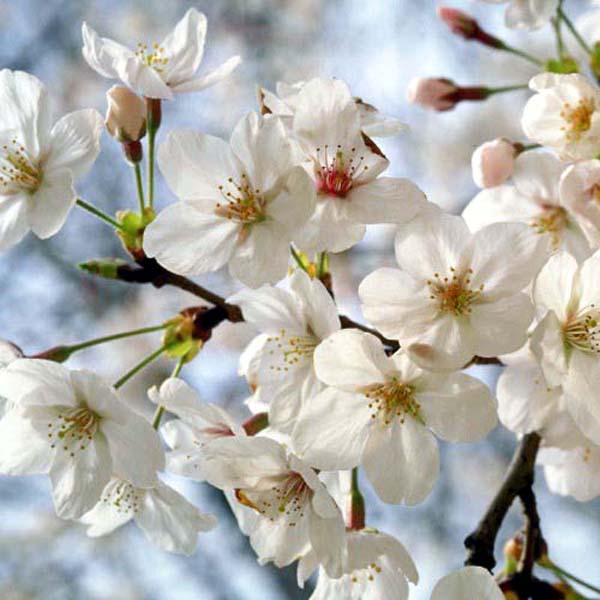 3. Поставь знак ударения в словах:
 
солдат, давно, абзац, дециметр
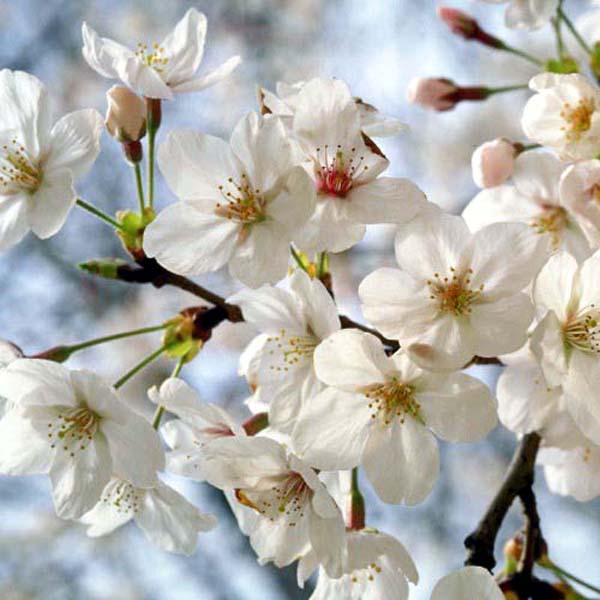 4. Какое слово нельзя перенести:
вальс      
2) шпион    
3) крючки    
4) бегать
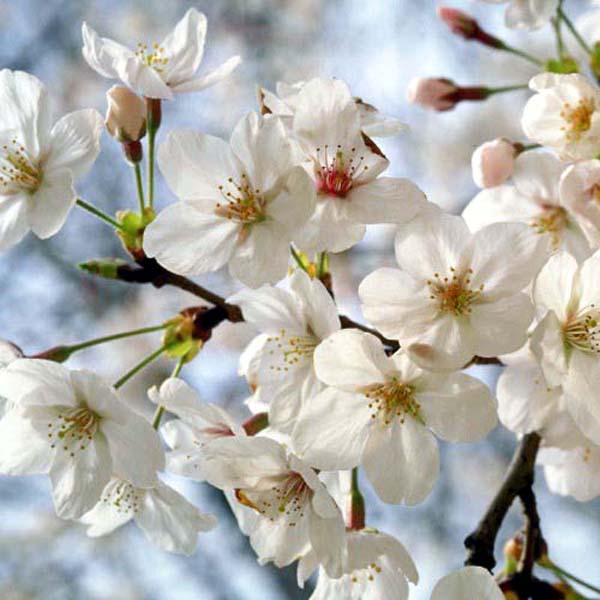 5. Выбери схему, соответствующую слову подножка:
1) 
2)
3)
4)
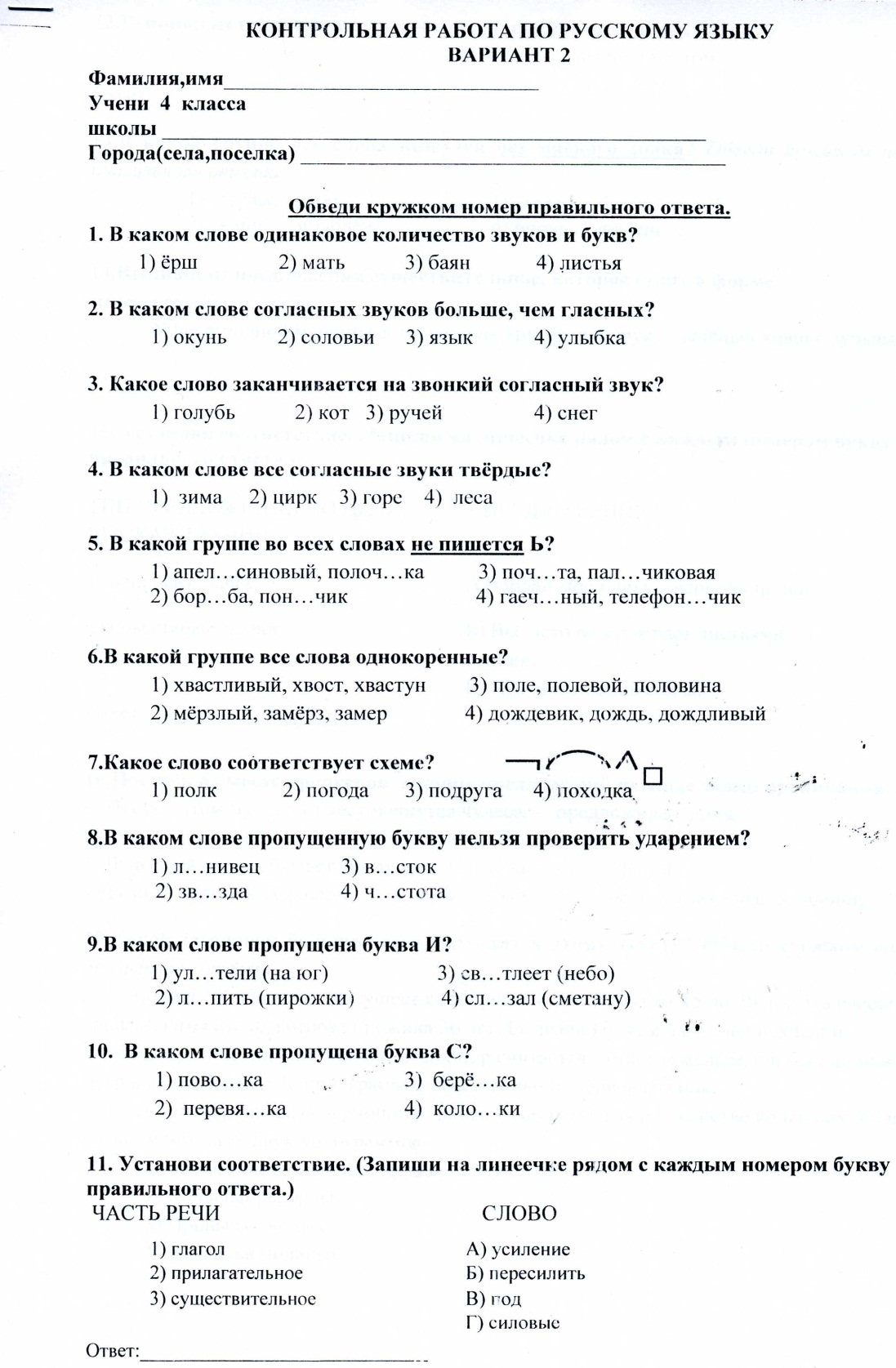 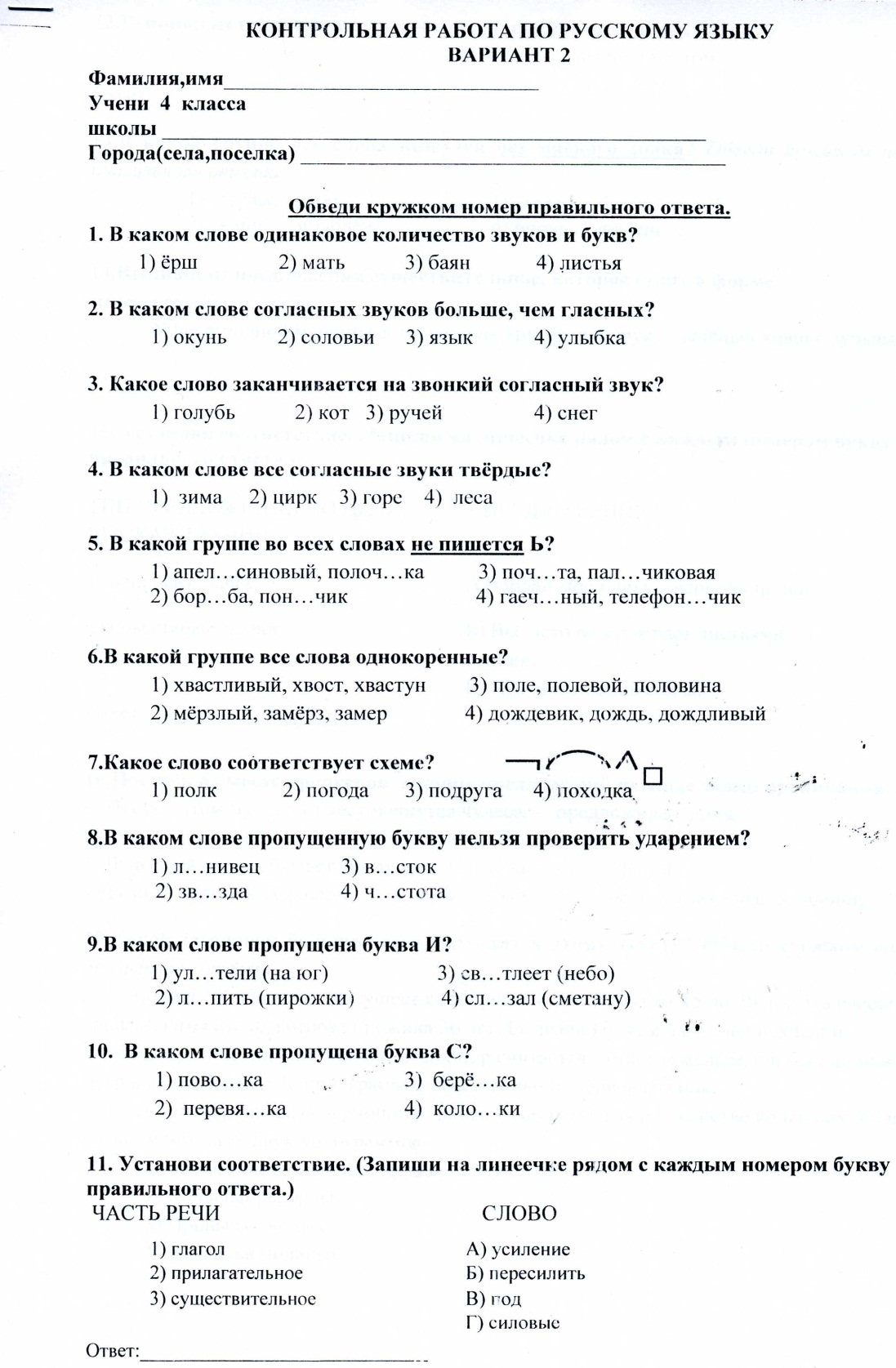 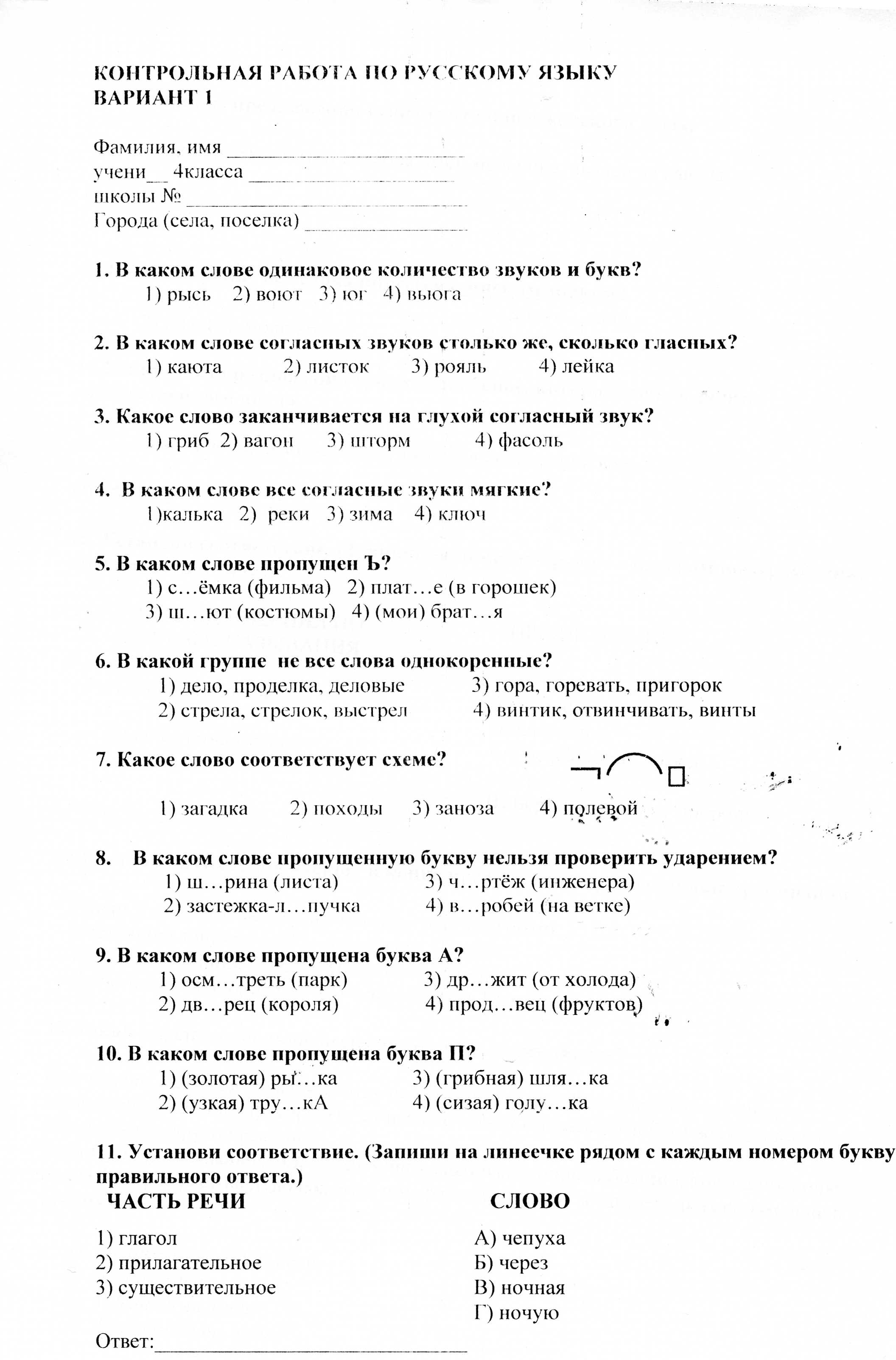 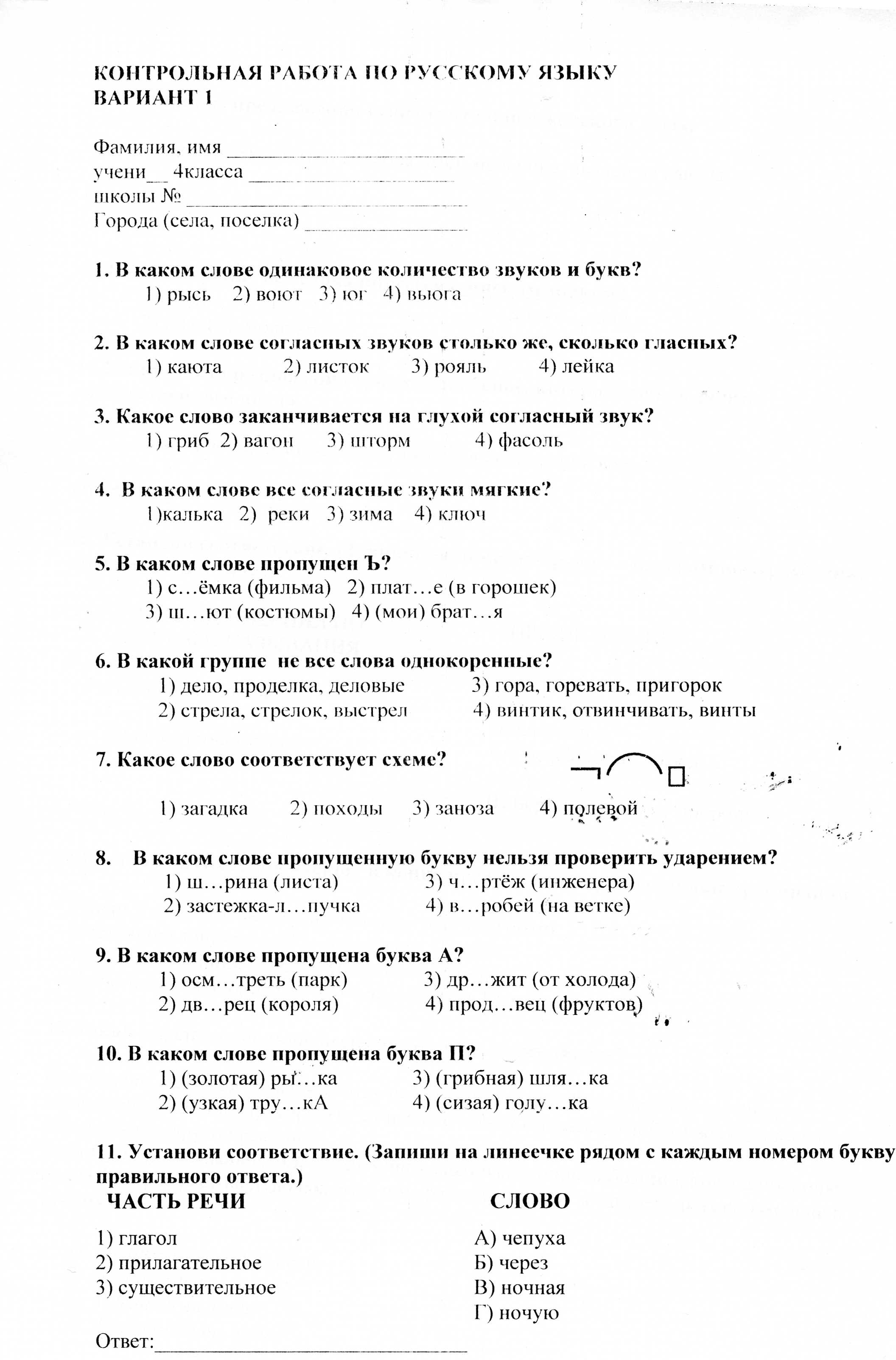 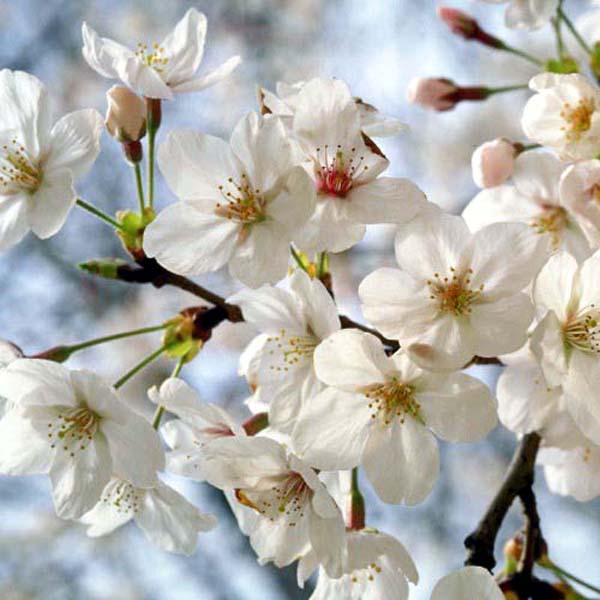 6. Запиши слова в четыре столбика в зависимости от того, в какой части слова находится орфограмма:
ежик,  (с) темнотой,  низкий,  подпрыгнул, заметка,  (на) обруче,  сварщик,  (в) поезде
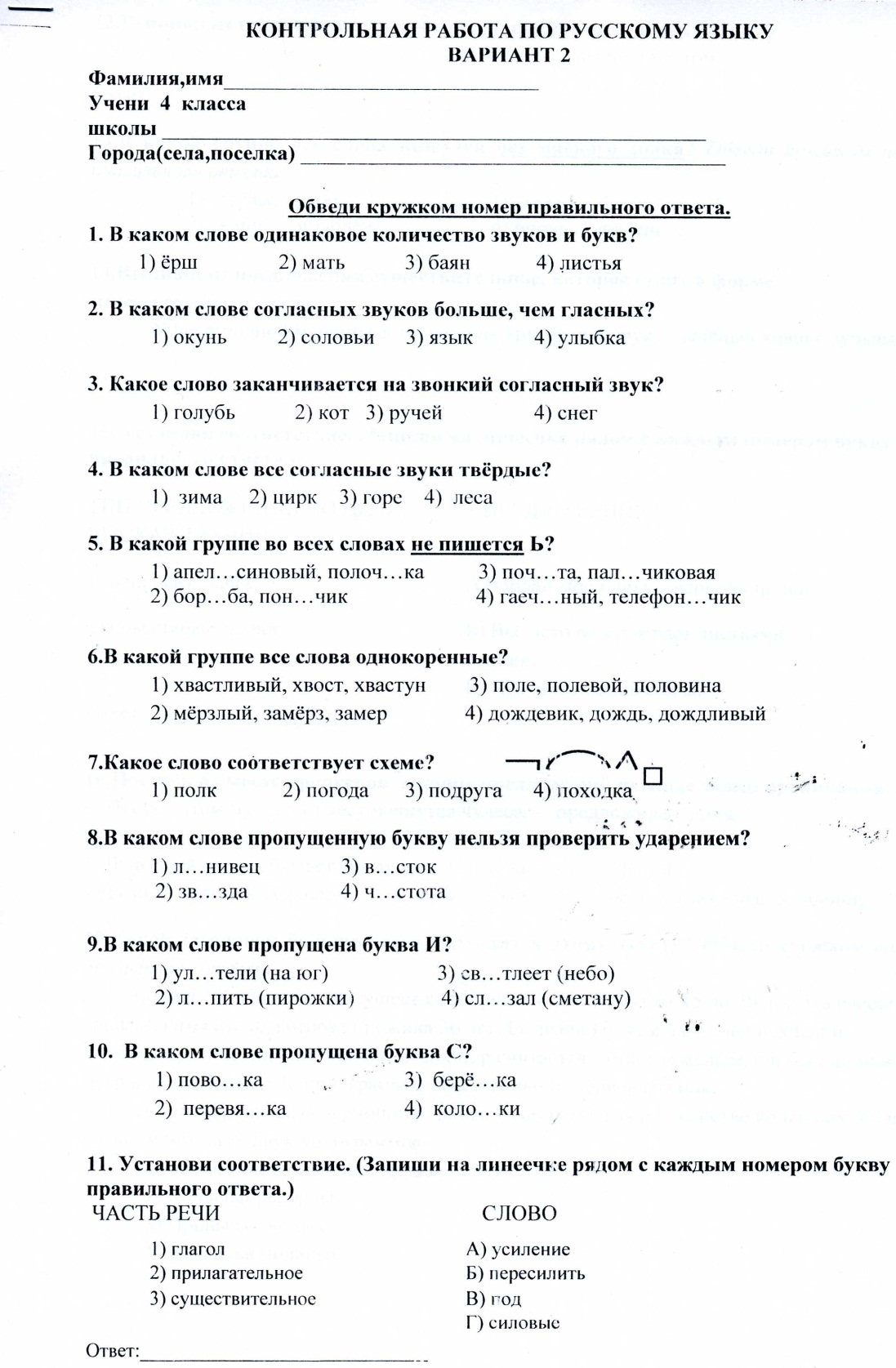 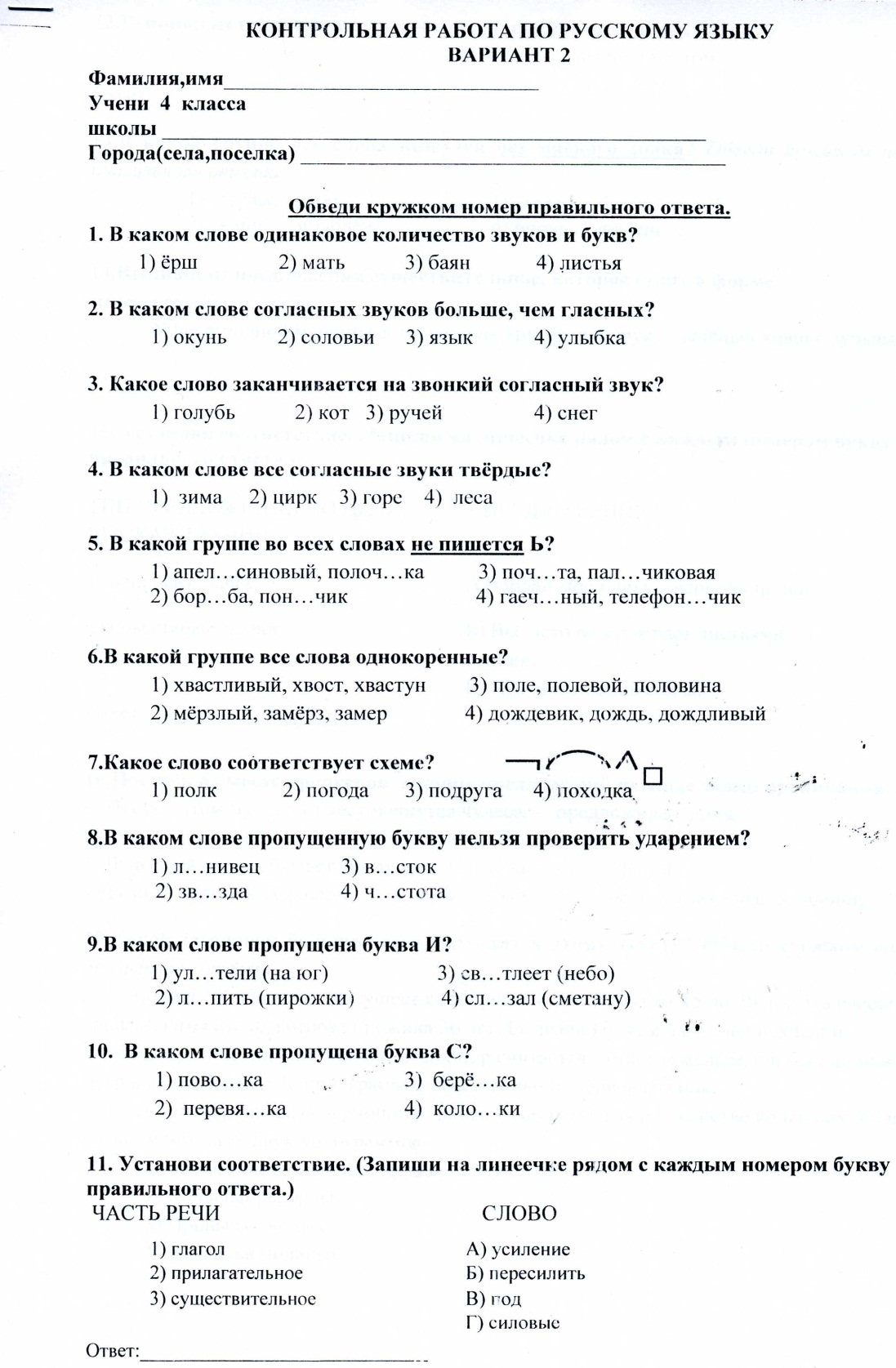 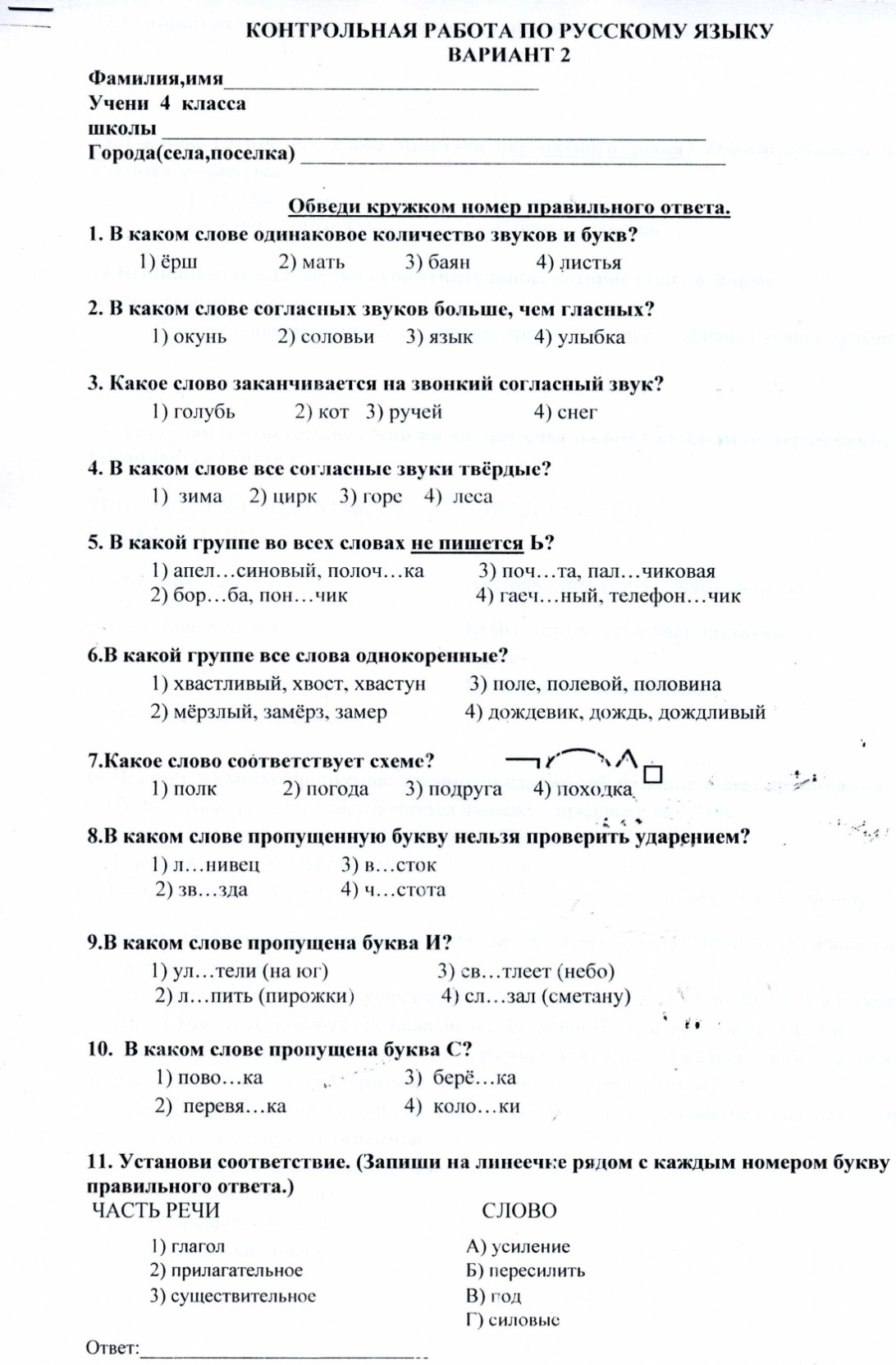 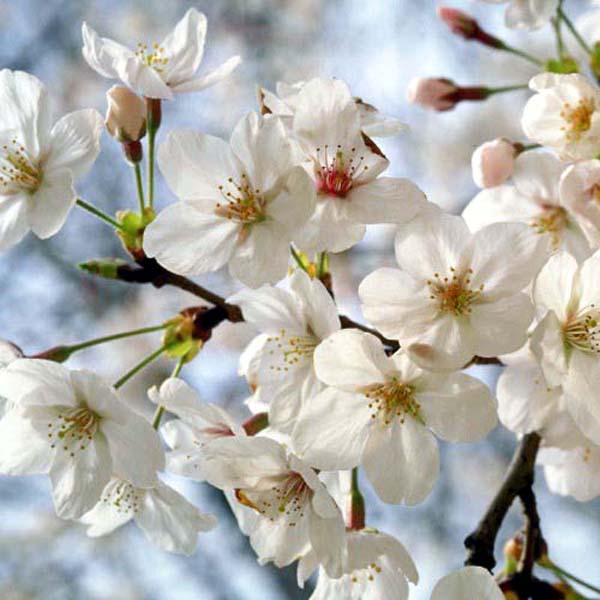 ПРОВЕРЬ!
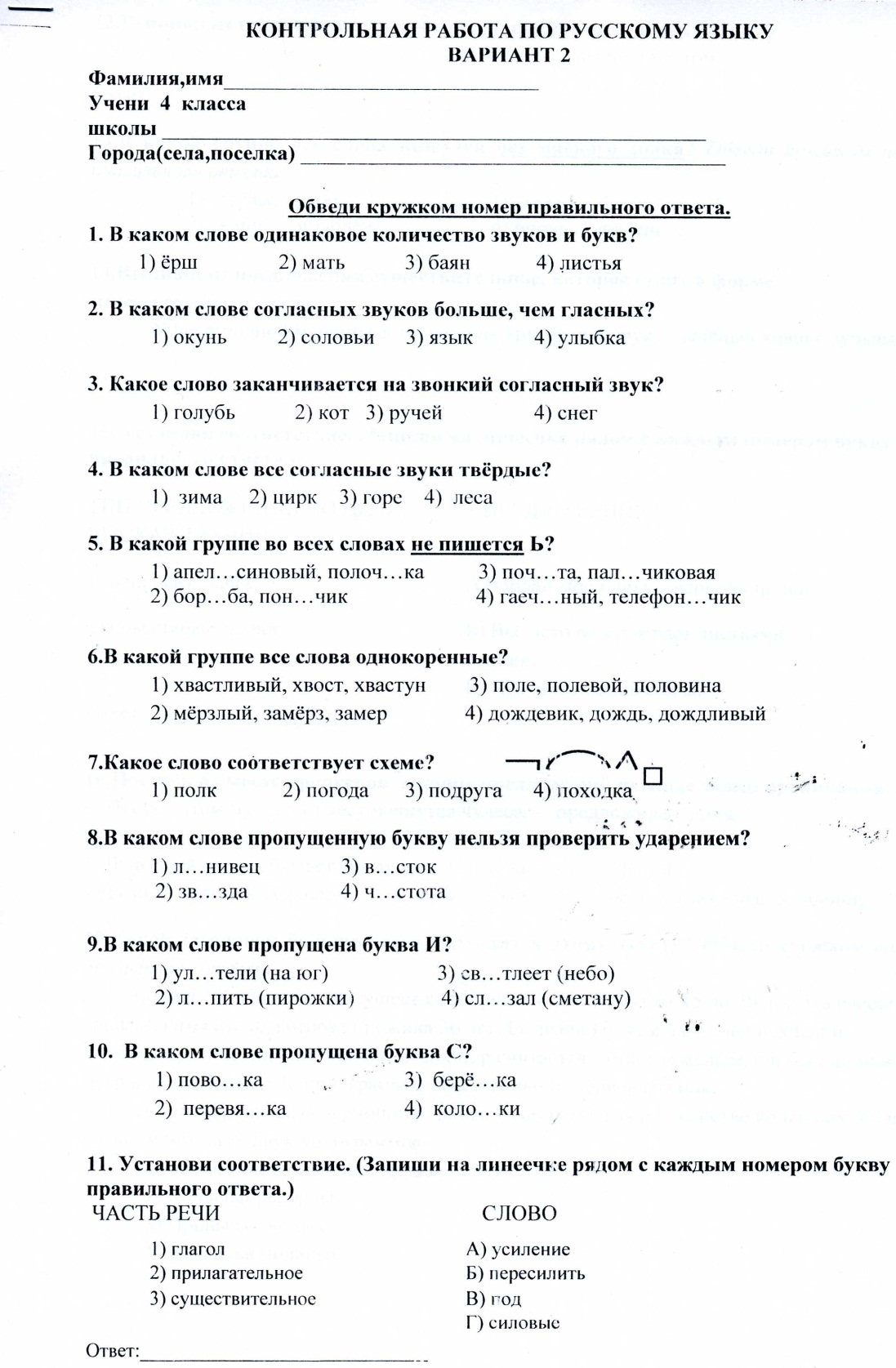 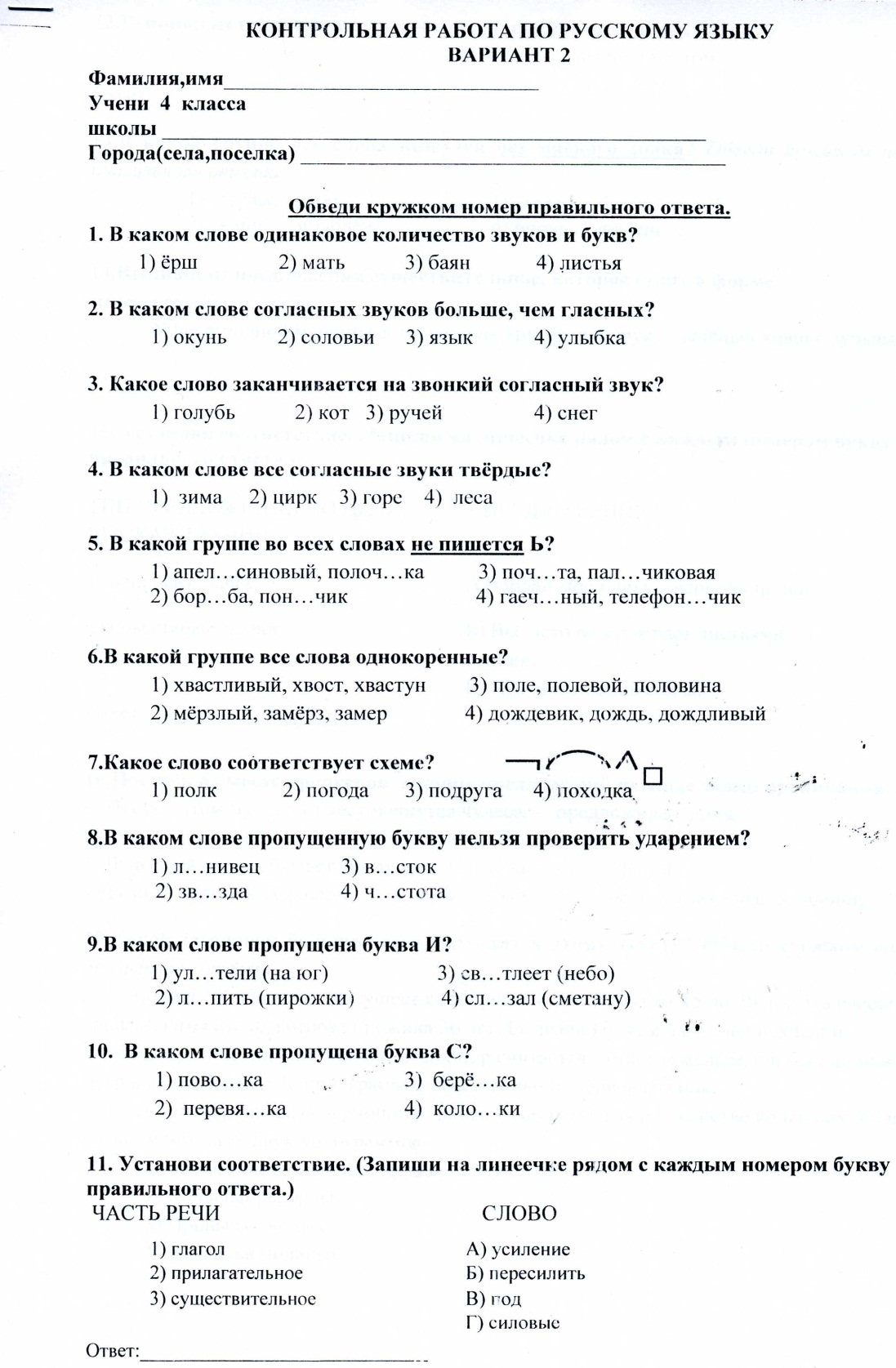 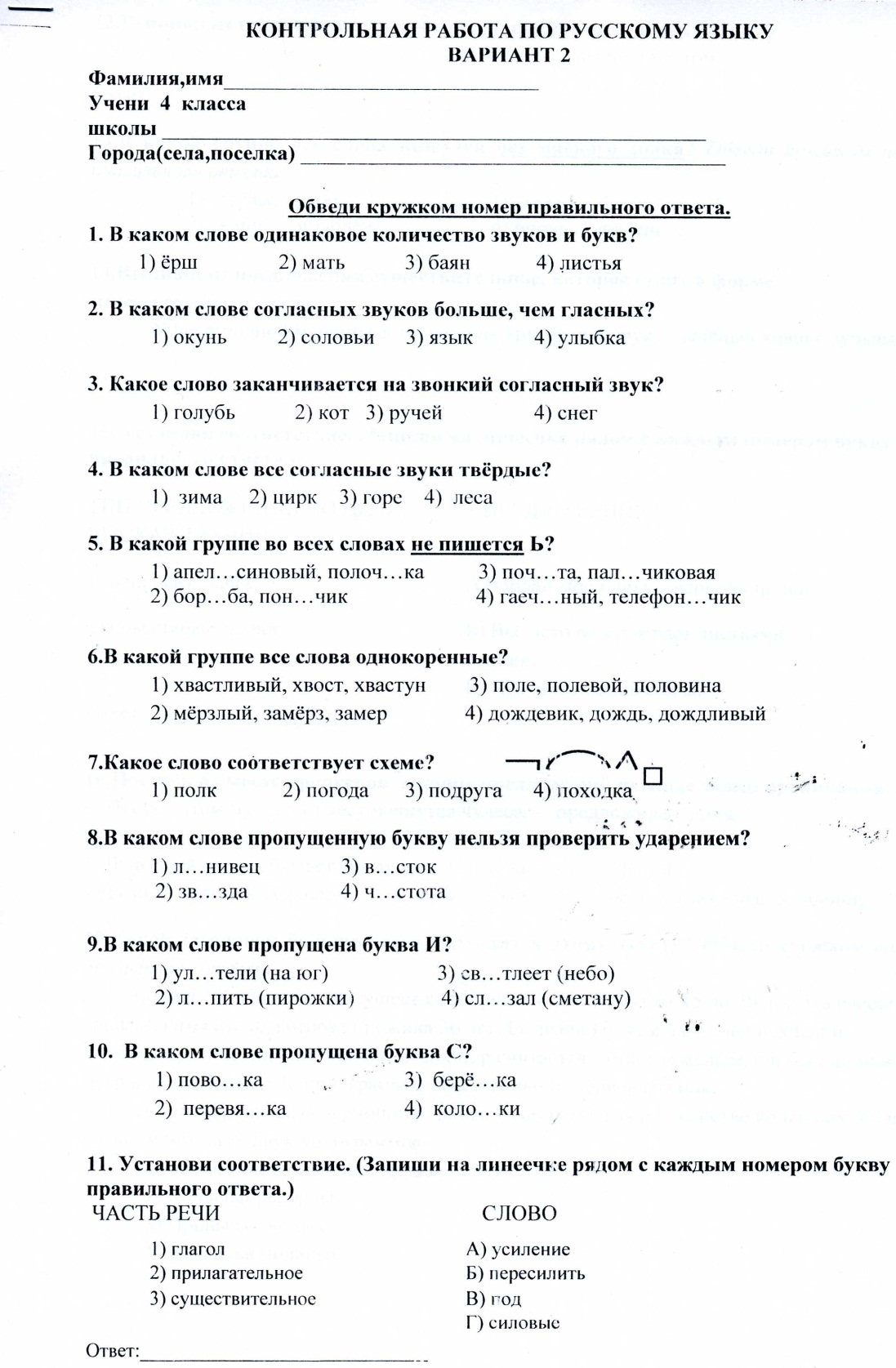 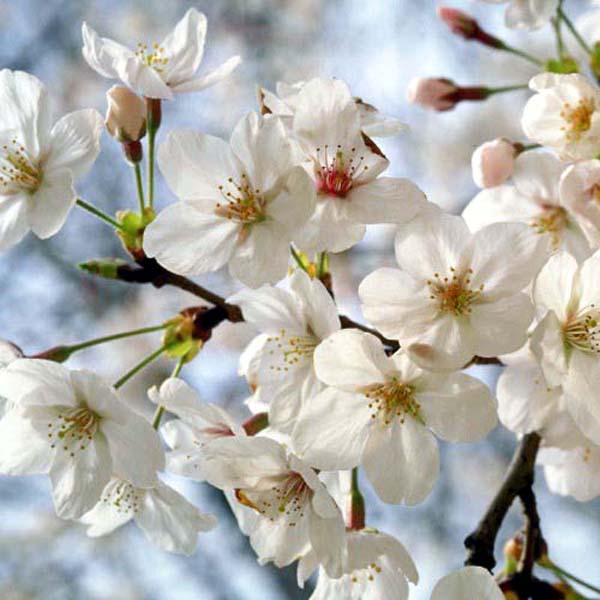 7. Из данного ряда слов выпиши только однокоренные слова к слову стекла:
стеклышко, стекала, застеклили, стеклянный
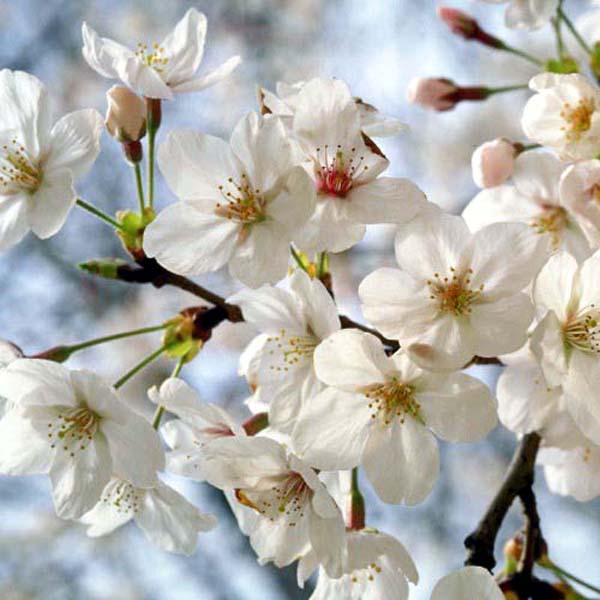 8. Найди слово, являющееся проверочным в данной группе слов:
1) бочонок      
2) бочка      
3) бочковой       
4) бочоночек
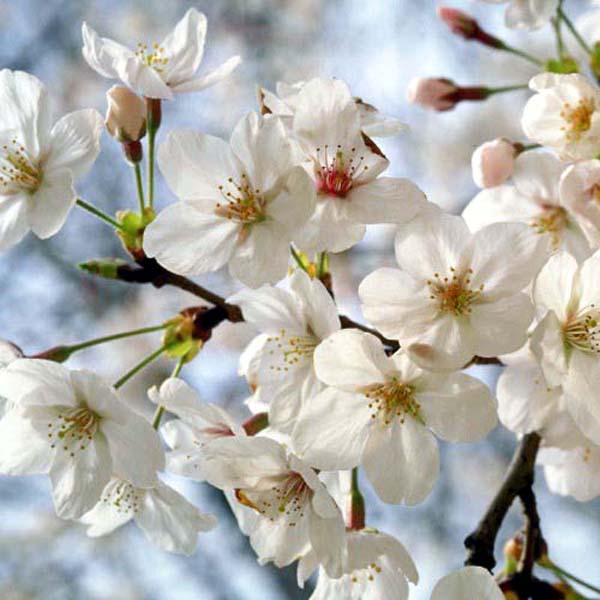 9. Отметь слово, в котором пропущена буква а.
ск…льжение                  
2) пл…тёжный
3) сл…нёнок                   
4) г…ризонт
а
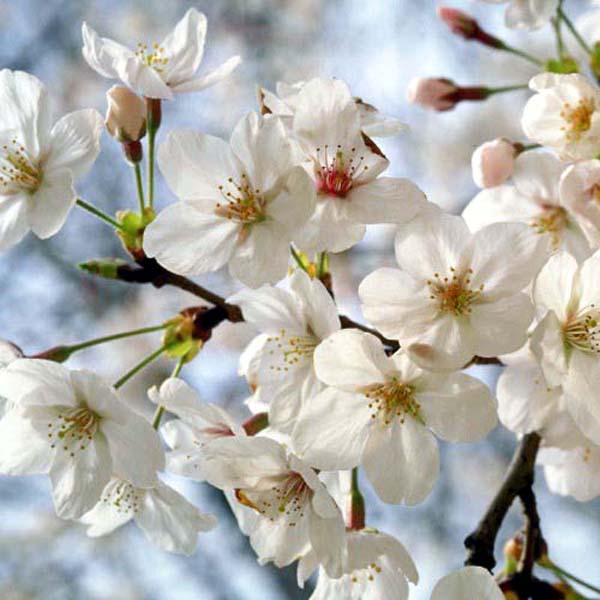 10. Укажи слово с непроизносимой согласной:
1) чудес…ный          3) счас…ливый
2) ужас…ный           4) яс…ный
т
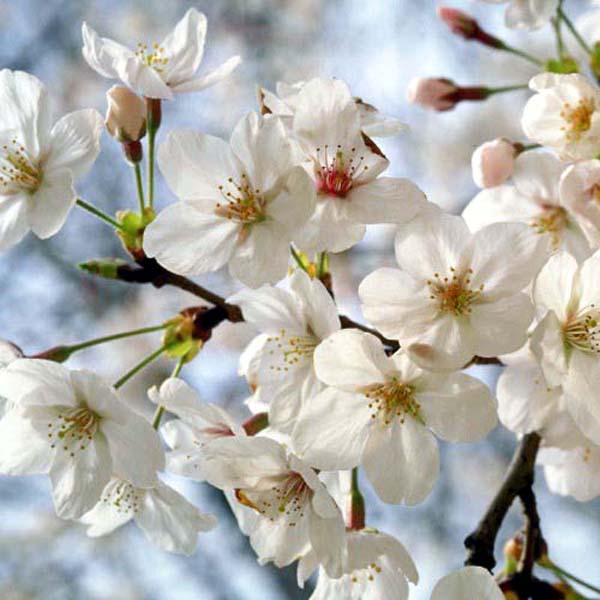 11. Отметь слово, в котором по является приставкой:
1) (по)бежать          
2) (по)ст 
3) (по)кой                  
4) (по)днебесье
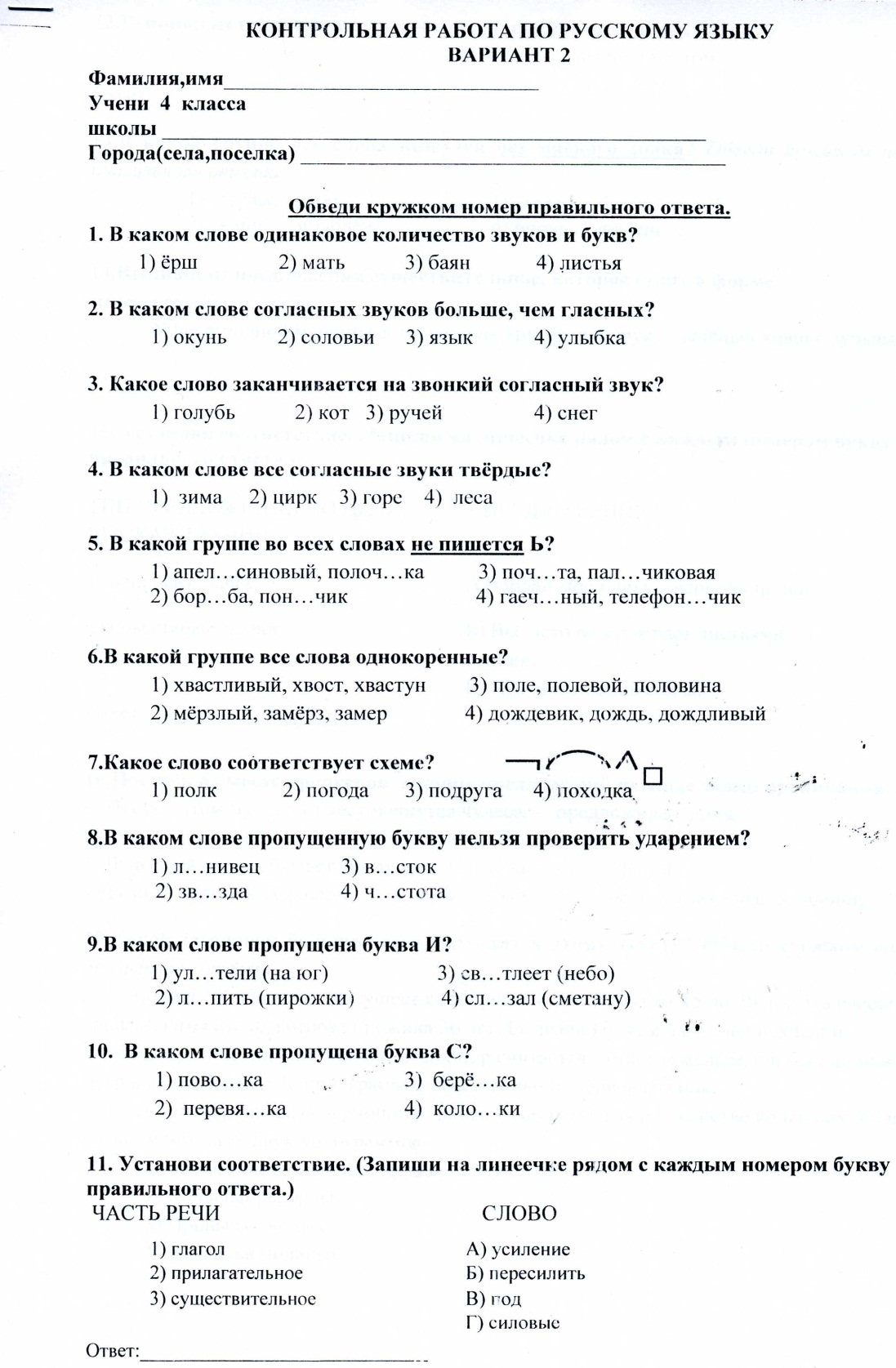 побежать
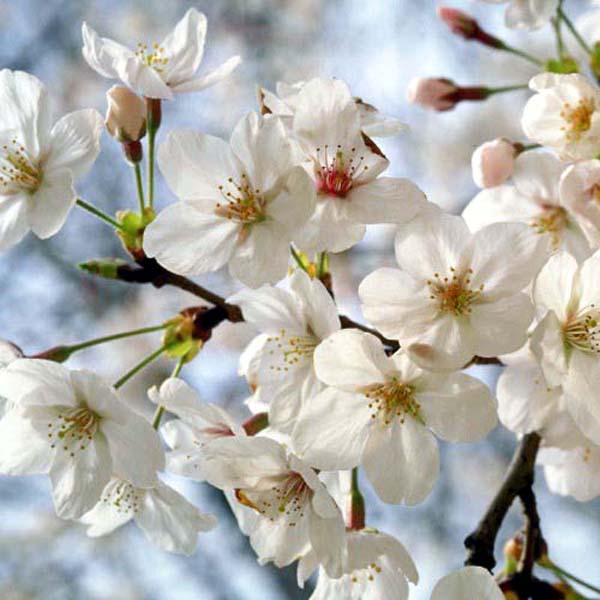 12. Найди слово, в котором пишется разделительный ь знак:
1) с…едобный      
2) под...ём       
3) п…ёт       
4) об...ест
ь
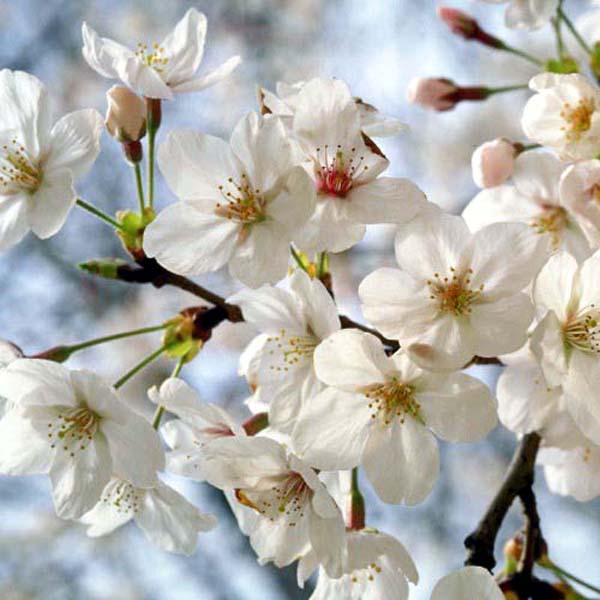 13. Замени выделенные слова синонимами:
черная работа -
прекрасная принцесса - 
караулить огород -
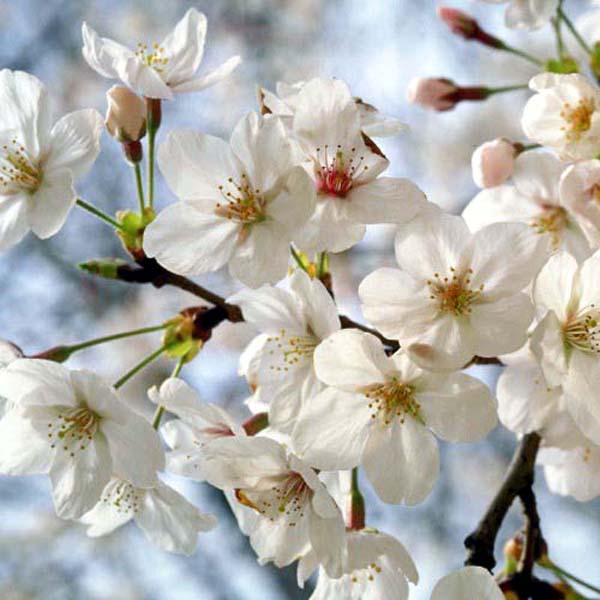 14.   Запиши к данным словам антонимы, не используя при этом слова с приставкой не-:
говорить —
смех — 
живой —
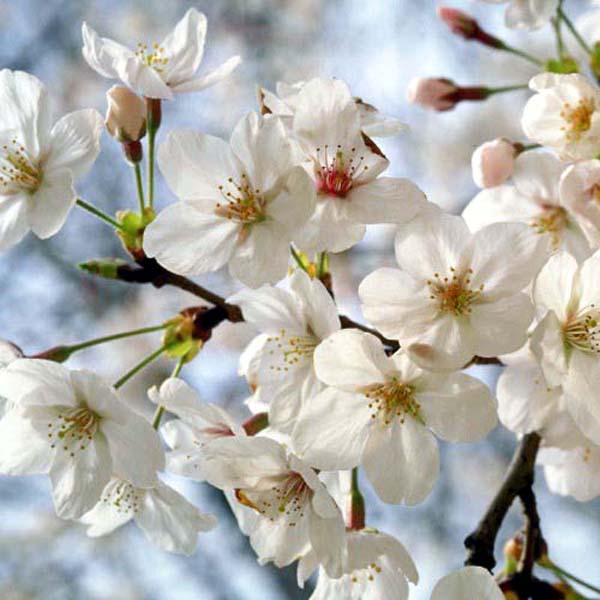 15.   Запиши в каждый столбик таблицы по 2 слова из данных предложений.
В небе блеснули лучи утреннего солнца. Ночная тьма уступила место яркому дню. Над душистыми цветами кружатся пчёлы.
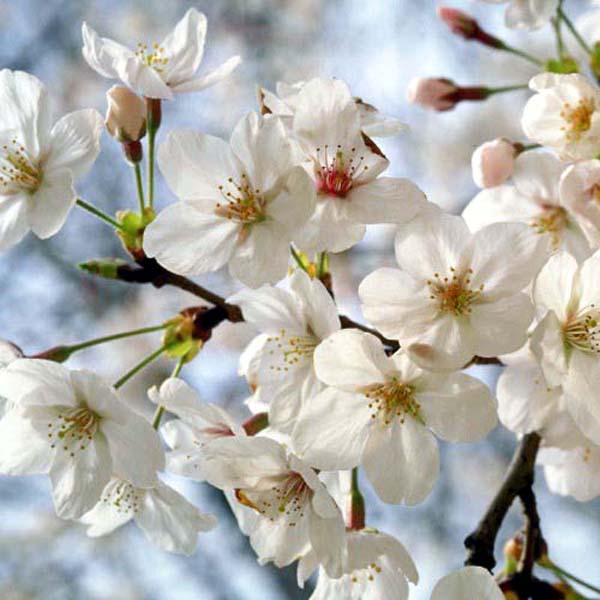 16   Какой падеж имени существительного отсутствует в предложении?
Легкий весенний морозец к вечеру затягивал звездами лужицы около парадного крыльца.
1) предложный            3) винительный
2) дательный               4) родительный
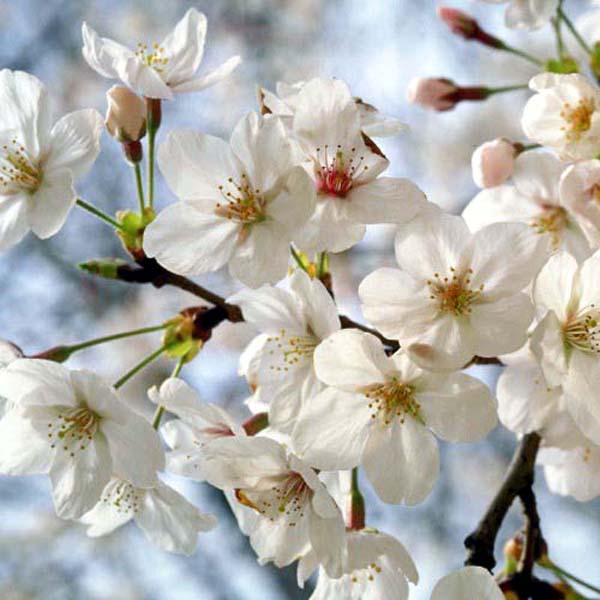 17. Допиши окончания в именах существительных:
идти по дорог…
2) по крыш… вагона            
3) в лесной избушк…
4) около старой деревн…
е
е
е
и
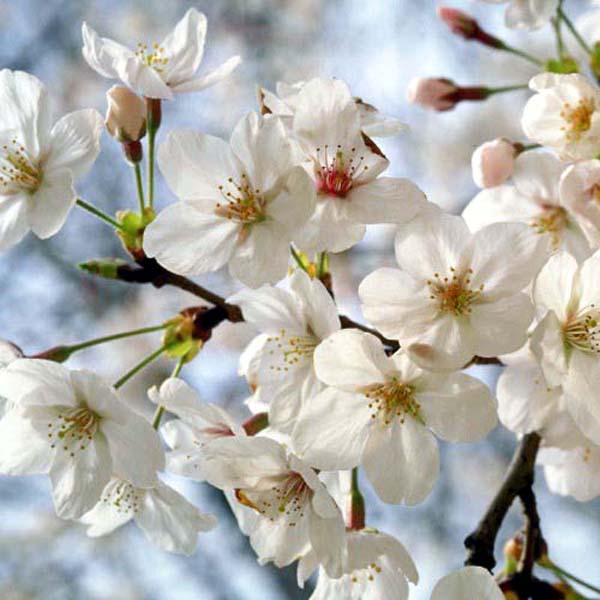 18. Какие окончания имеют в предложном падеже слова февраль и спираль? 
1) Слова имеют разные окончания, так как …
2) Слова имеют одинаковые окончания, так как …
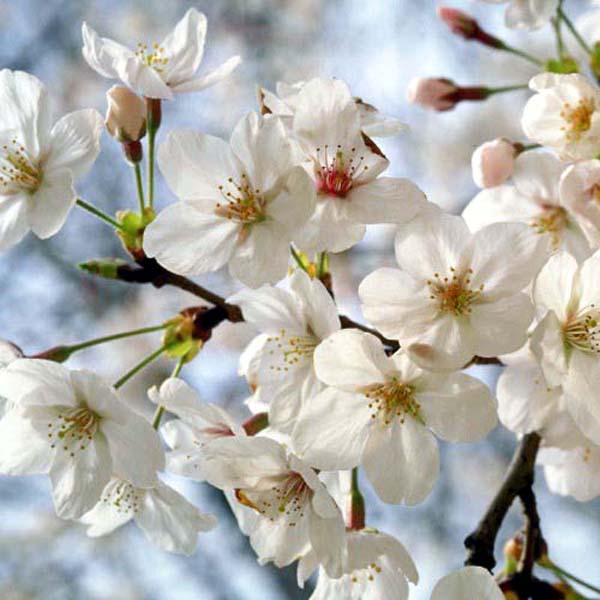 19. В каком словосочетании верно определён падеж имени прилагательного:
1) сквозь прошлогоднюю траву (В.п.)
2) при малейшем движении 
3) о кратчайшем пути 
4) ранней прогулкой
(Р.п.)
(Д.п.)
(П.п.)
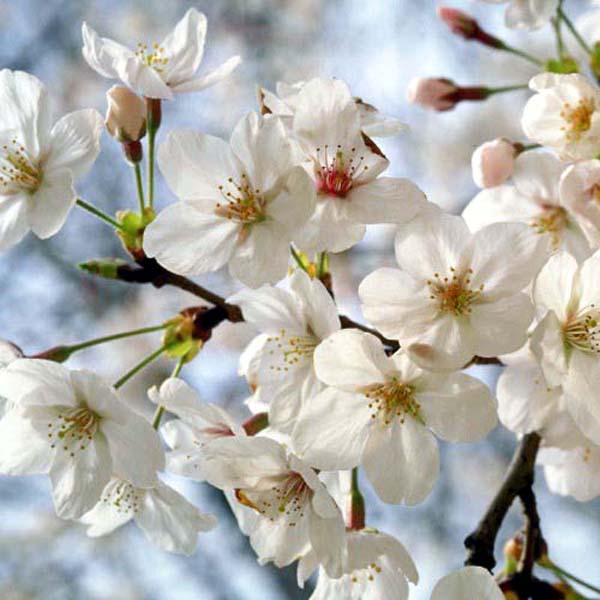 20. Найди словосочетание, в котором у прилагательного в окончании пропущена буква е.
1) на вечерн…й прогулке                     3) у немецк…х овчарок
2) в мелькающ…х машинах                4) средн…й дом
е
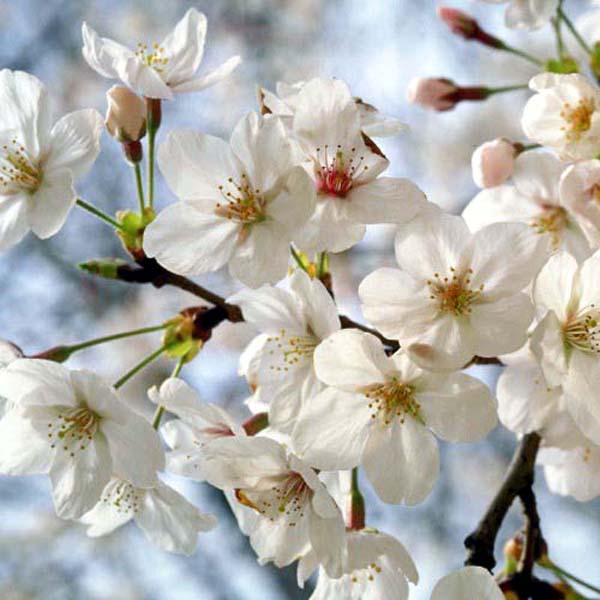 21. Какой из глаголов относится ко второму спряжению:
сверкать 
2) укреплять 
3) держать 
4) успеть
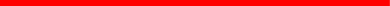 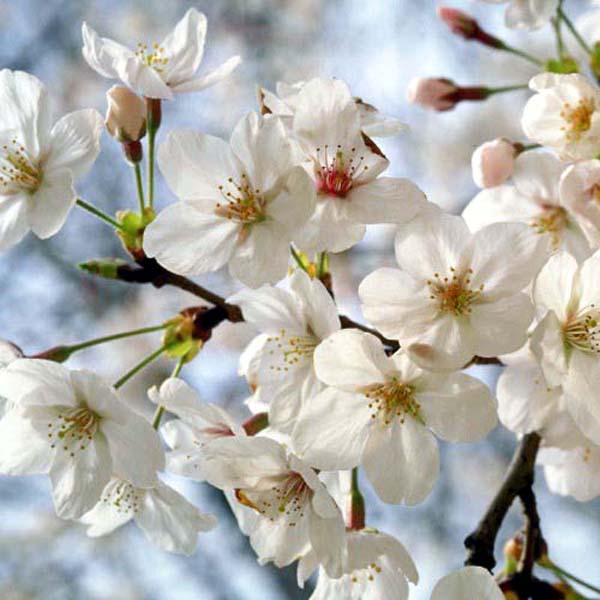 22. Вставь и или е в окончания глаголов:
1) пада…шь       
2) стро…шь        
3) ход…шь          
4) смотр…шь
е
и
и
и
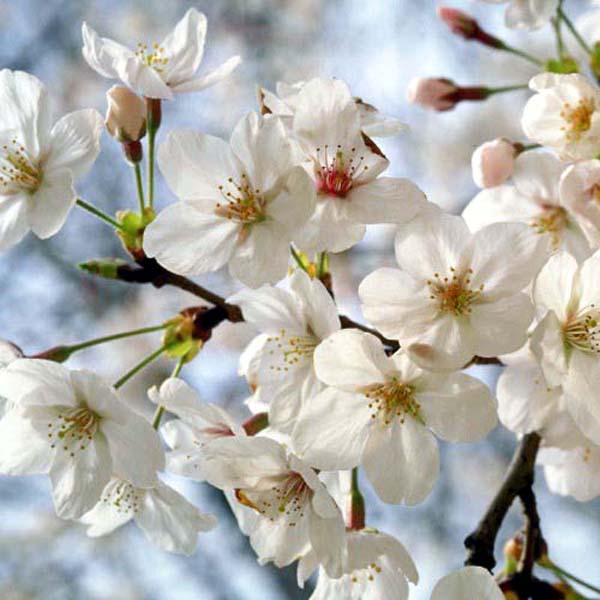 23. Найди слово, в котором не пишется ь знак:
1) зажеч…    
2) чертёж…   
3) молодёж…    
4) глуш…
ь
ь
ь
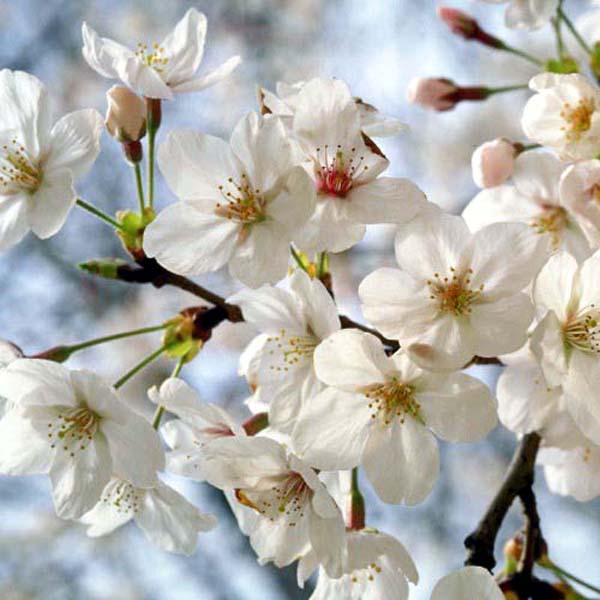 24 Отметь словосочетание:
1) около елки
2) солнечный луч
3) ветер шумит    
4) перед грозой
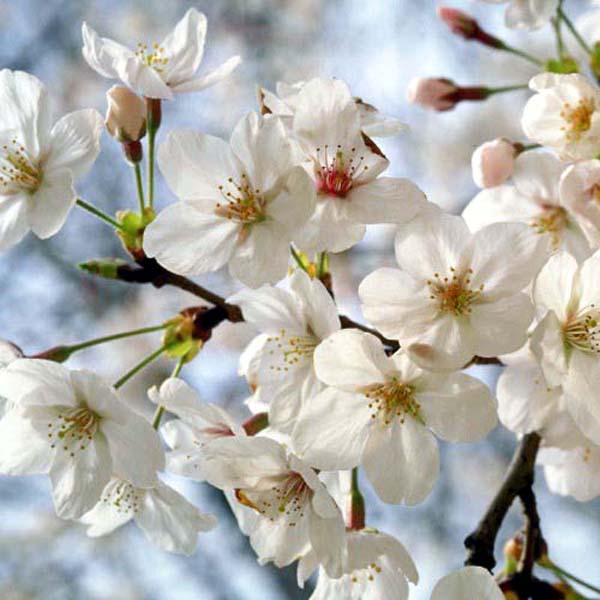 25. Найди побудительное предложение.
1) Сперва подумай, потом говори.
2) Что бы съесть такого вкусного?
3) Ленивый праздники знает, а будней не помнит.
4) Одним махом поля не объехать.
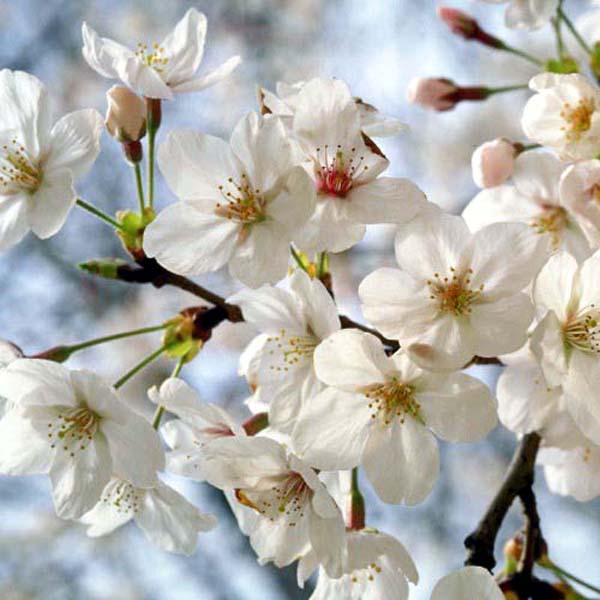 26. Найди предложение с однородными сказуемыми.
1) Вечером завыл в трубах ветер, загудел среди деревьев.
2) И роща, и красивый фасад дома отражались в озере.
3) За рекой поднимаются дубовые, пихтовые, сосновые леса.
4) В начале апреля уже шумели скворцы, и летали жёлтые бабочки.
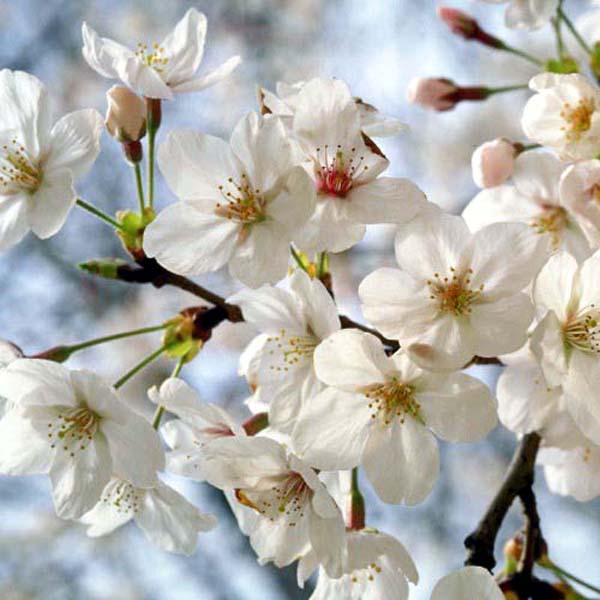 27. Найди предложение, в котором правильно поставлены знаки препинания.
1) Заводу требуются грамотные инженеры, бригадиры и умелые рабочие.
2) Музыкант взял скрипку, и заиграл прекрасную и волнующую музыку.
3) Сильный дождь громко барабанил по железной крыше, и по оконным стеклам.
4) Плотники пилят и строгают доски строят и чинят дома.
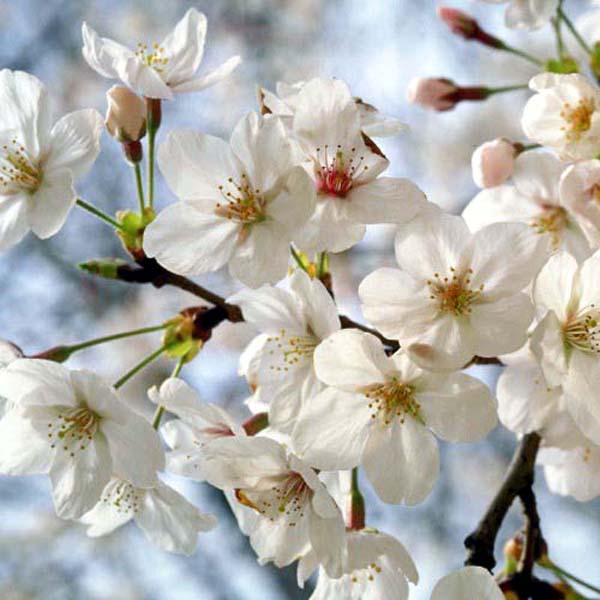 28. Найди предложение, в котором допущена речевая ошибка.
1) Окно занавешено красивым тюлем.
2) У моей собачки смешной хохолок, как у свиристели.
3) Она прекрасный учитель.
4) Зачем вы все из моей сумки вытряхли?
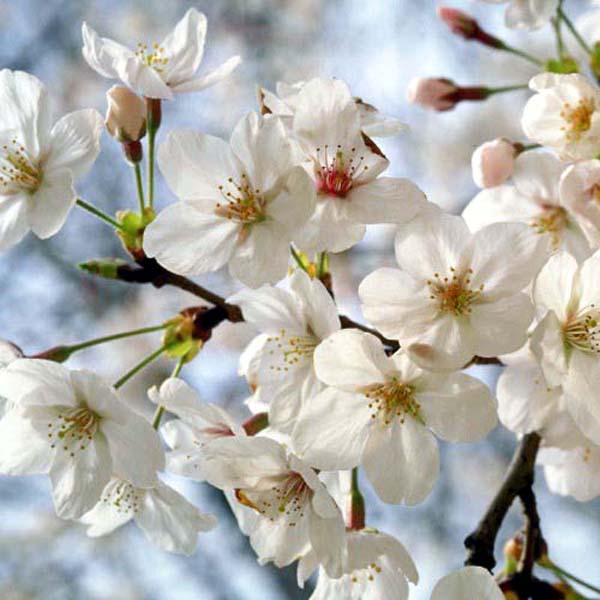 29. Закончи рассказ 2—3 предложениями.
В лесу, недалеко от опушки, стояла старая осина. В ней было дупло.
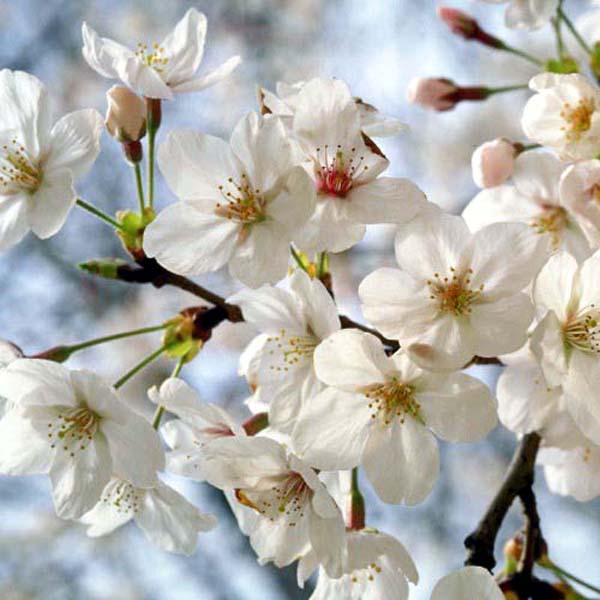 30. Напиши открытку-поздравление папе с Днём защитника Отечества.
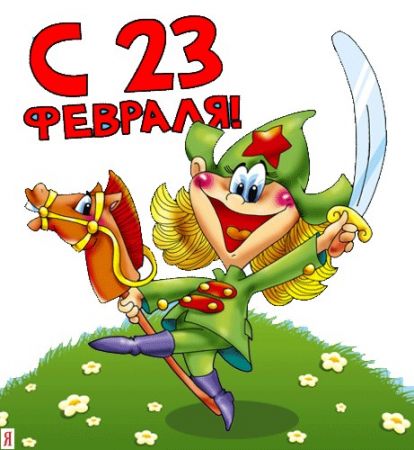 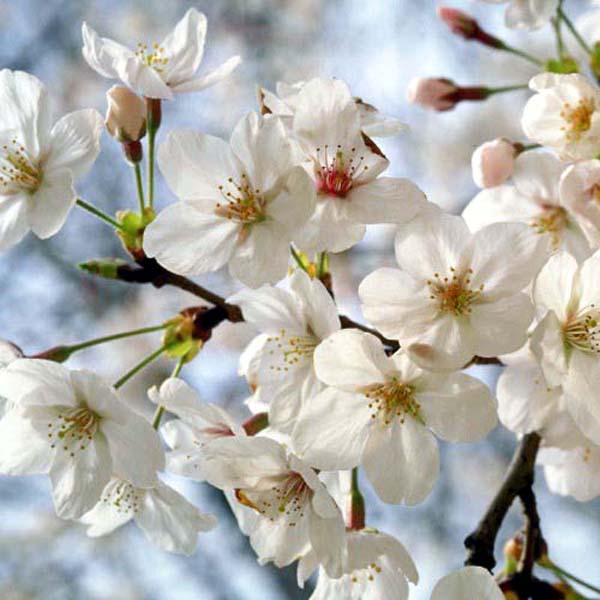 Ресурс: 


Русский язык. 4-5 кл. Мониторинг качества знаний. – А.Б. Малюшкин, Е.Ю. Рогачева, Н.А. Тарасова